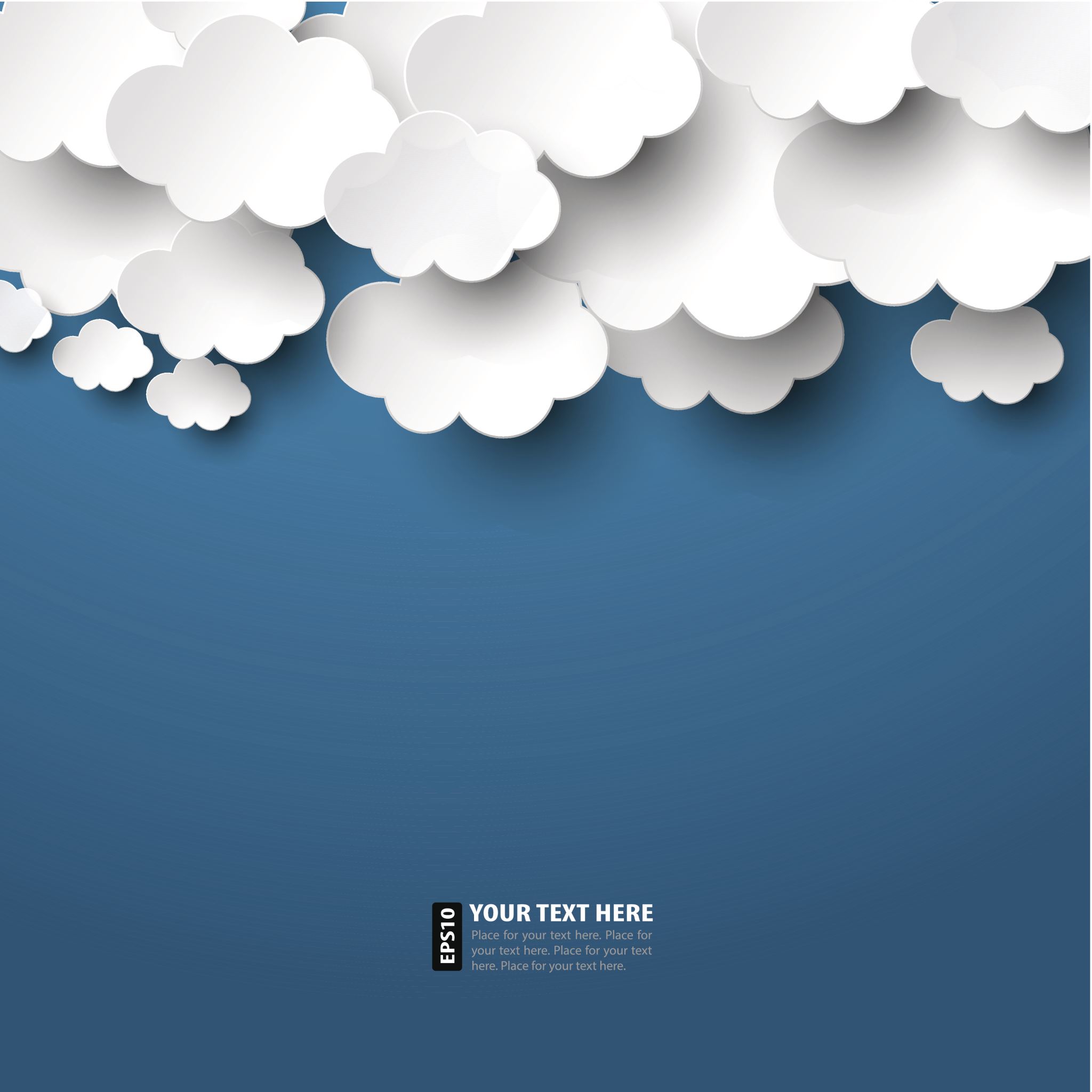 Project EASE
Dean of Engineering Office
and Engineering Computing
2019
EASE:Hiring temporary people
Goals
Simplify and automate hiring of temporary people
Key Considerations
Dashboard – Hiring Process at a Glance
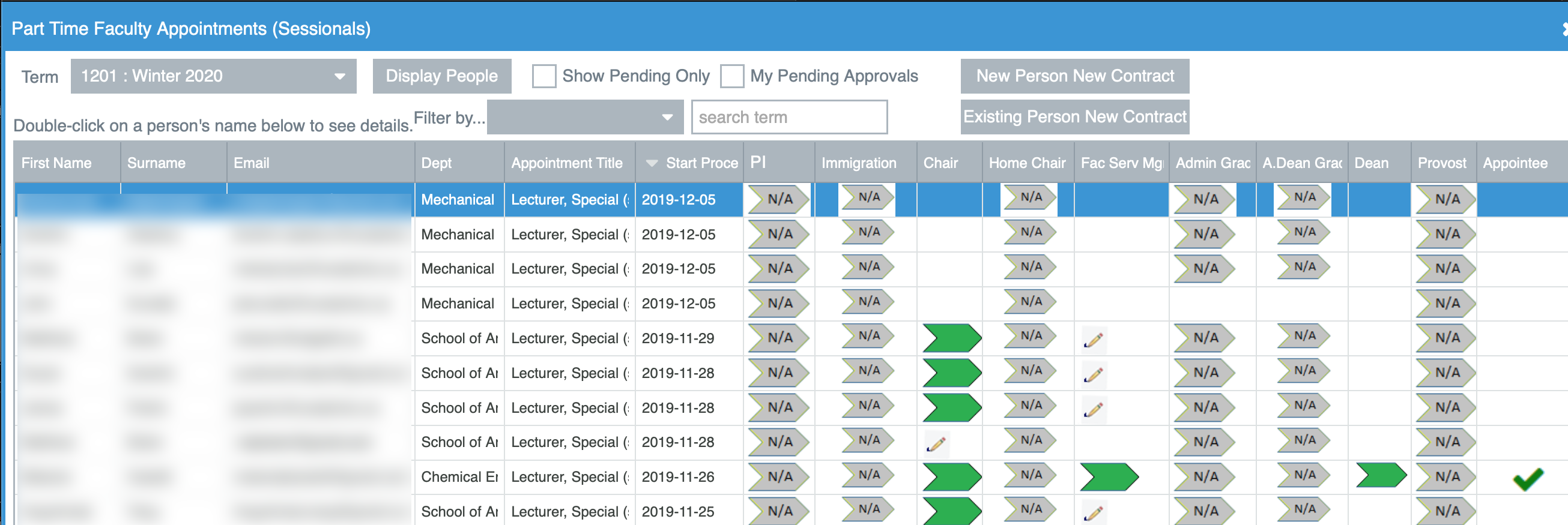 Mantras
Thinking of the Candidate
First impression of Waterloo Engineering should be positive

The system is very easy for the candidate to to use

Support almost any device to sign contract
including Android or iPhone

Contract can be viewed, saved, printed, or reviewed later on any of their devices
Experiences
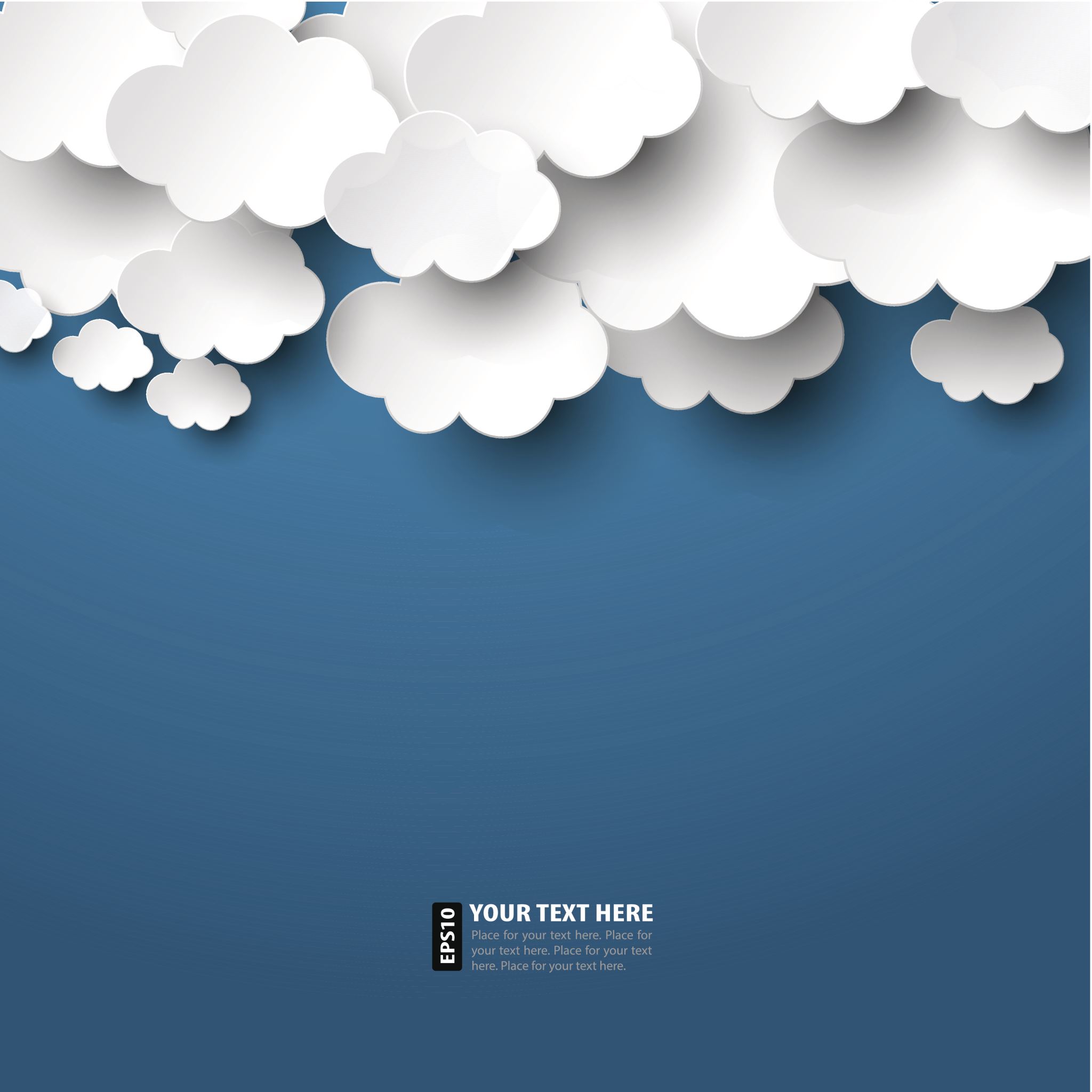 EASE : We Are
Fred Zhu – Executive Officer, Dean of Engineering Office  Tracy Williams – Faculty Financial Officer, Dean of Engineering Office  Erick Engelke – Director, Engineering Computing